Toán 1
Tuần 17
Bài 35: Luyện tập chung – Tiết 2
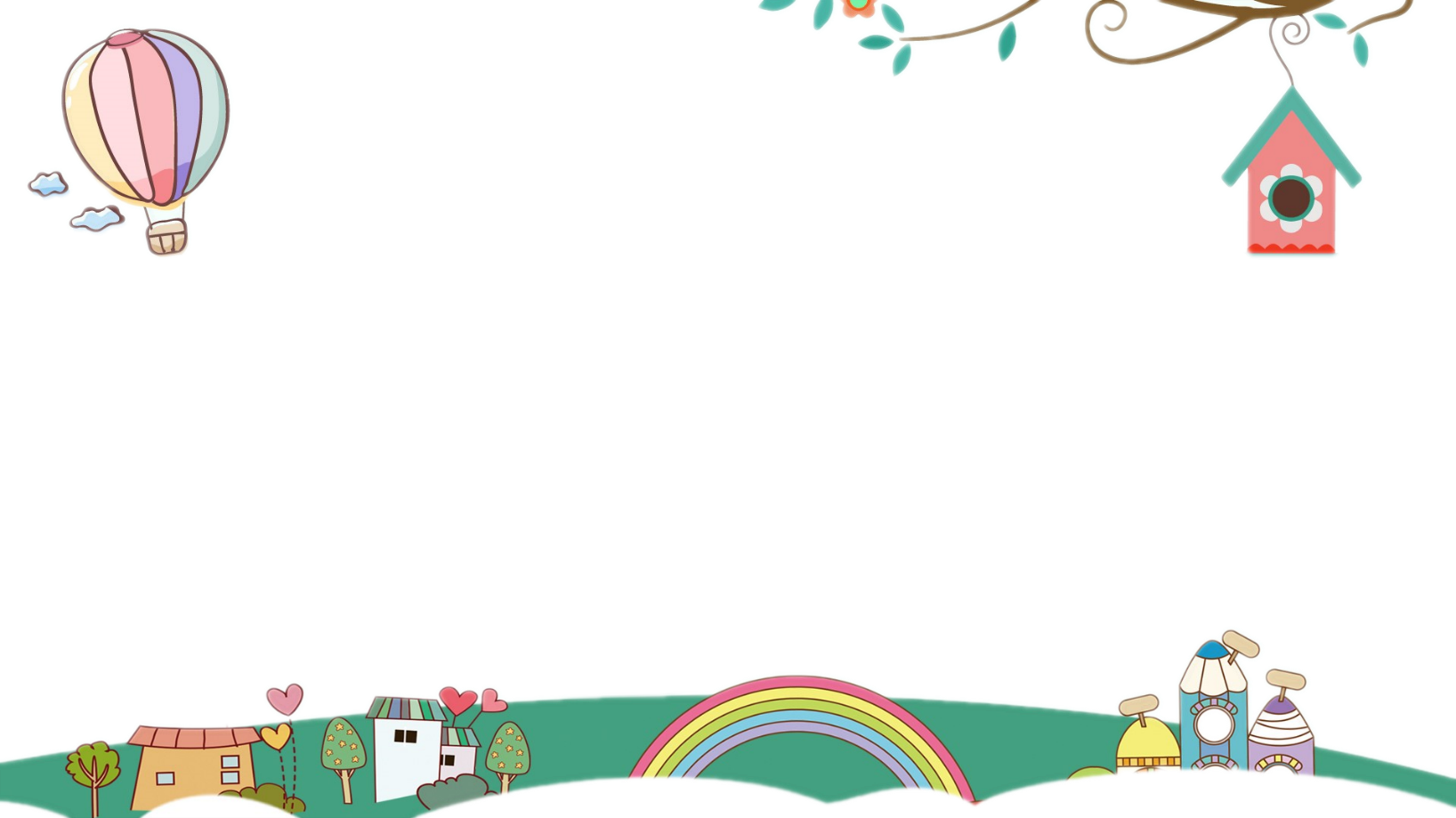 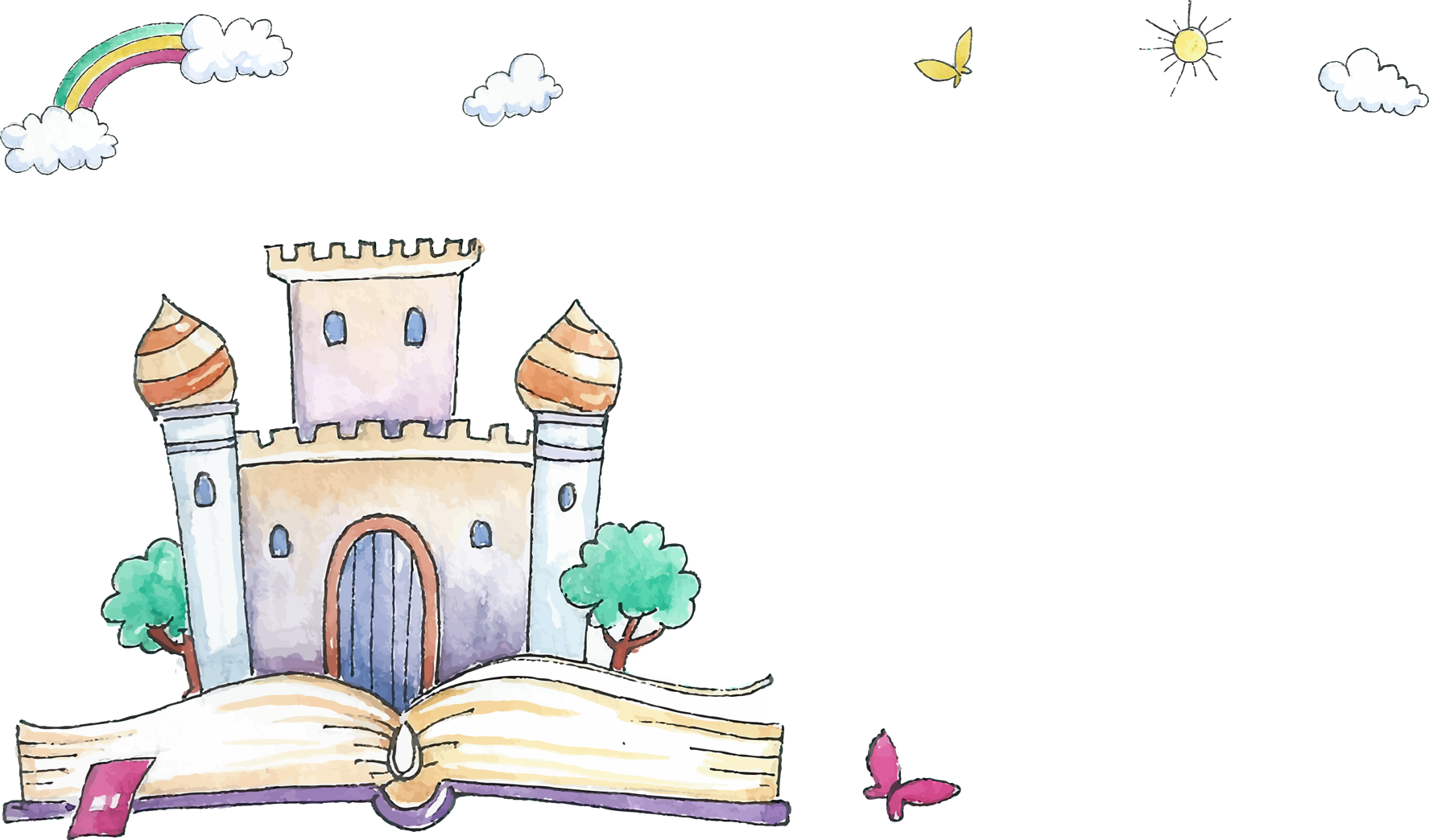 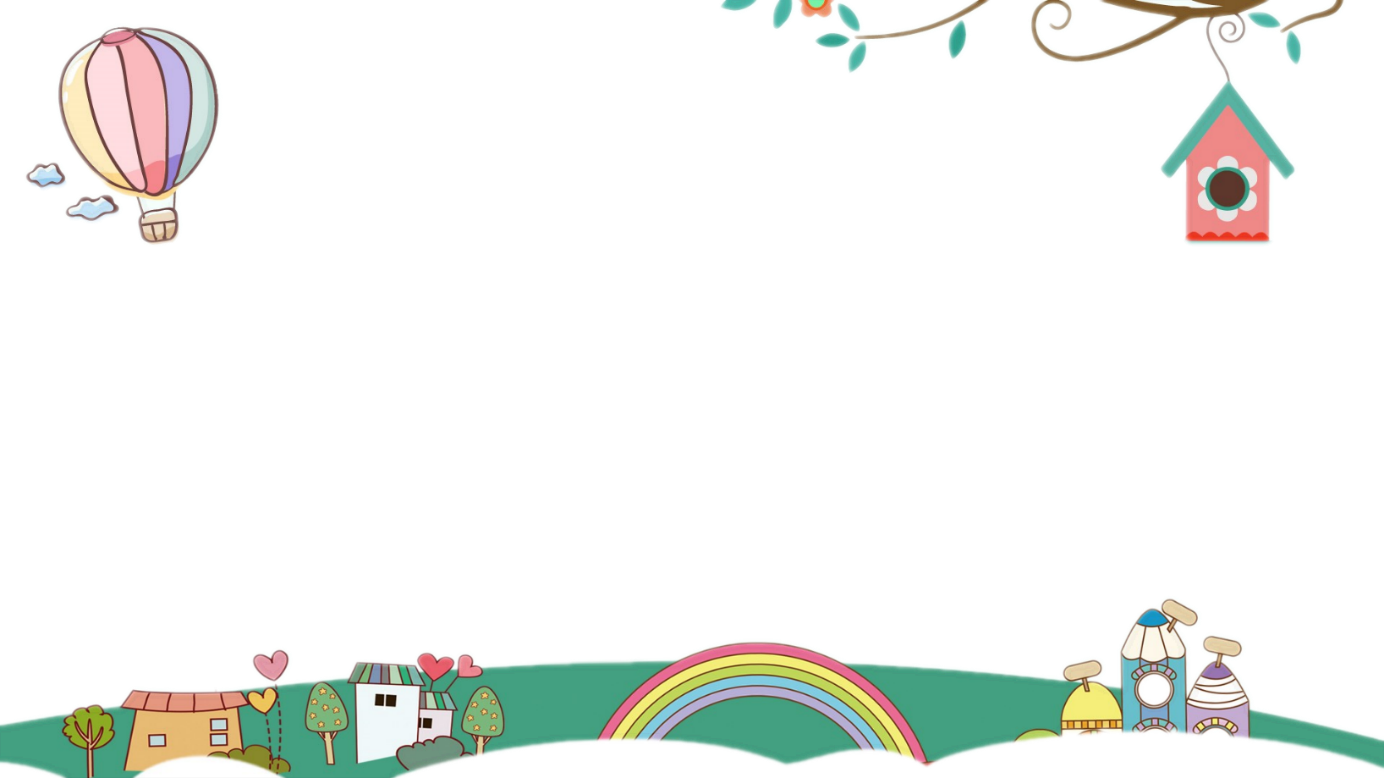 =
>
>
=
<
<
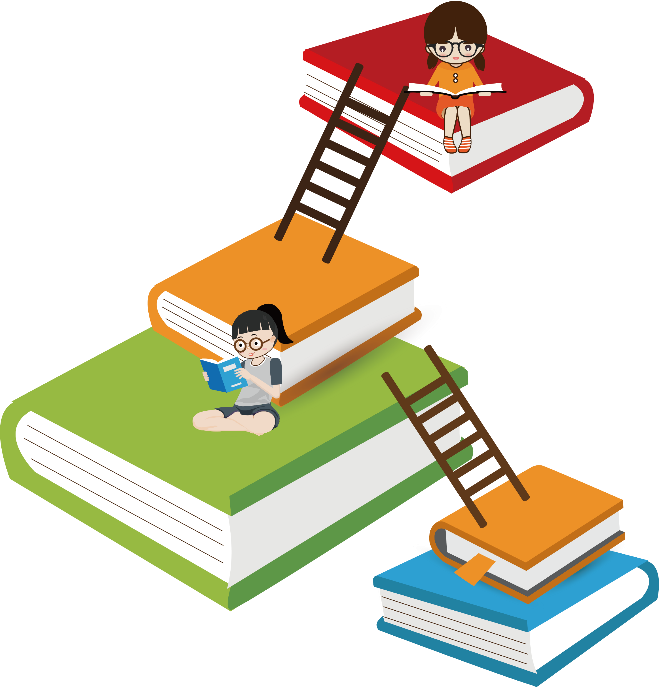 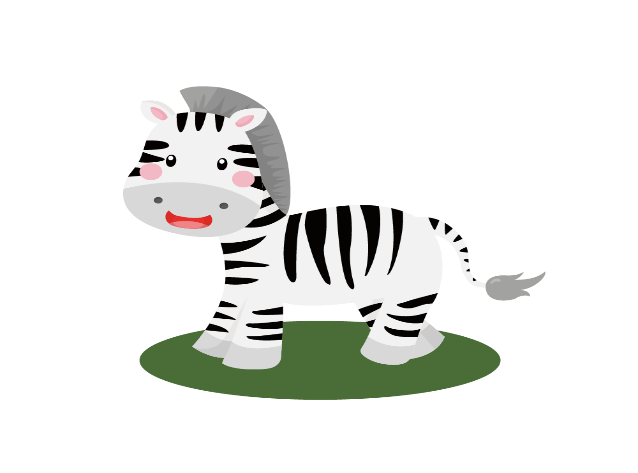 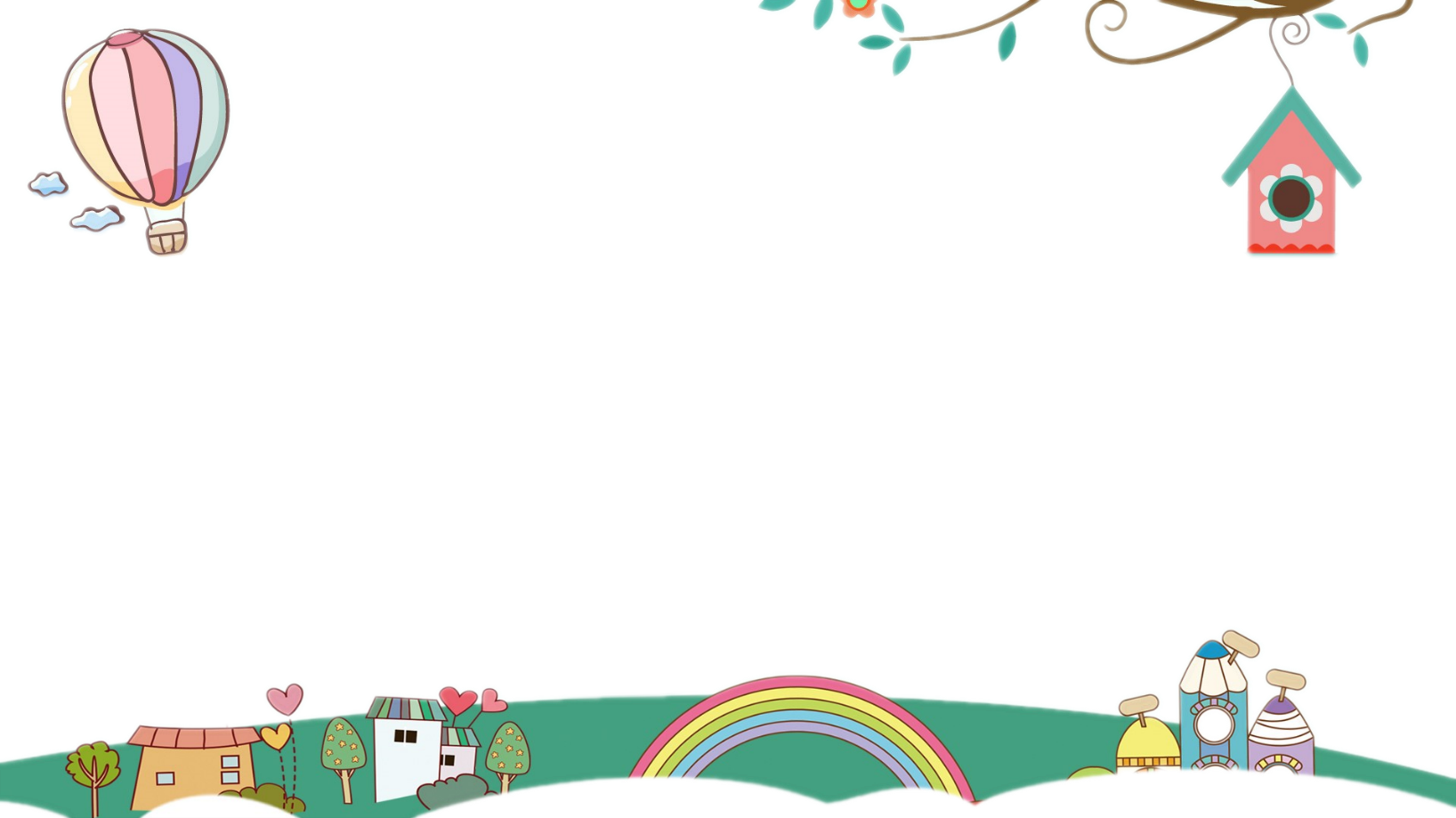 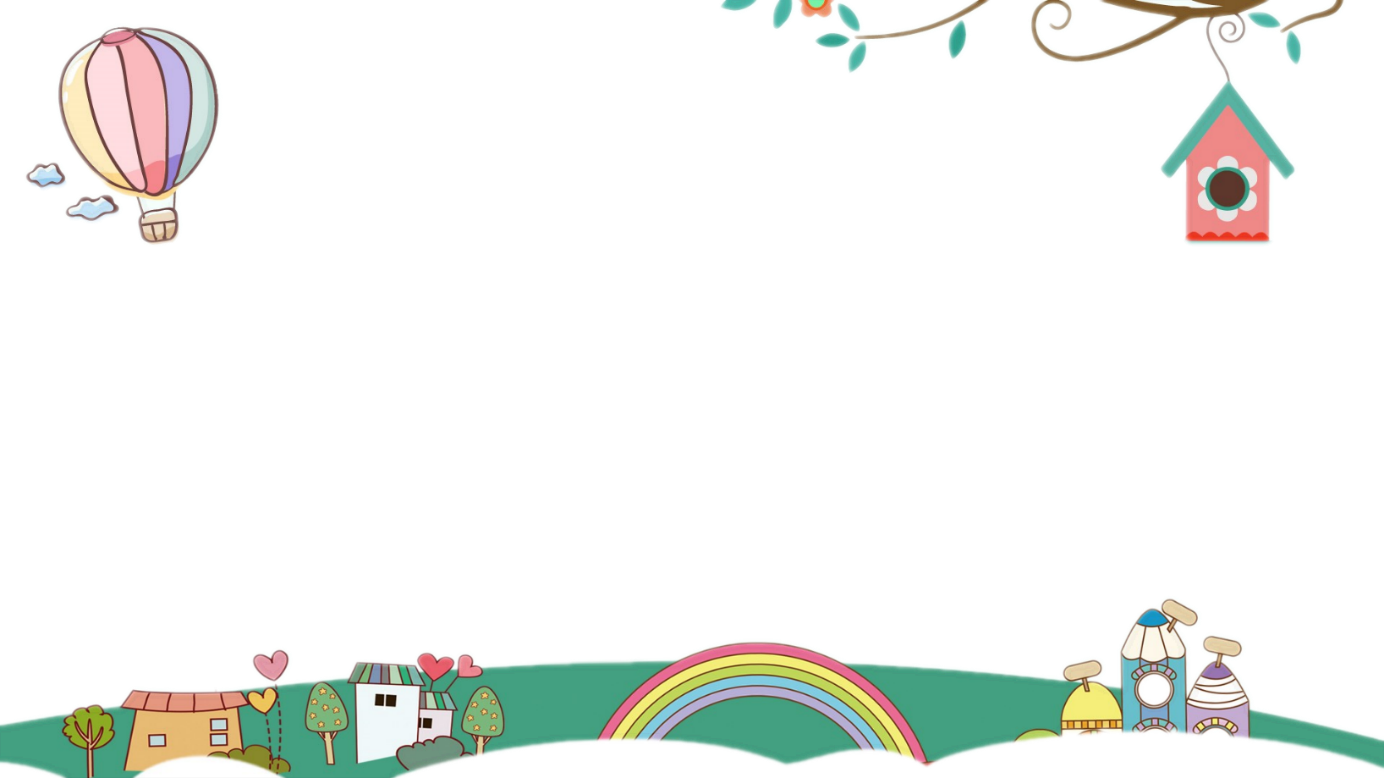 5. Tính
3 + 1 + 6 = 
9 -  1 -  3 =
10
   5
8 -  4 -  3 =
3 + 4 + 2 =
1
 9
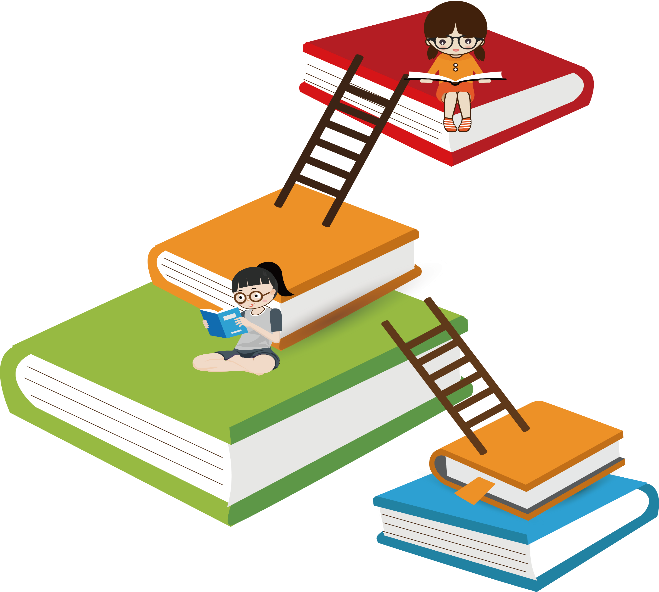 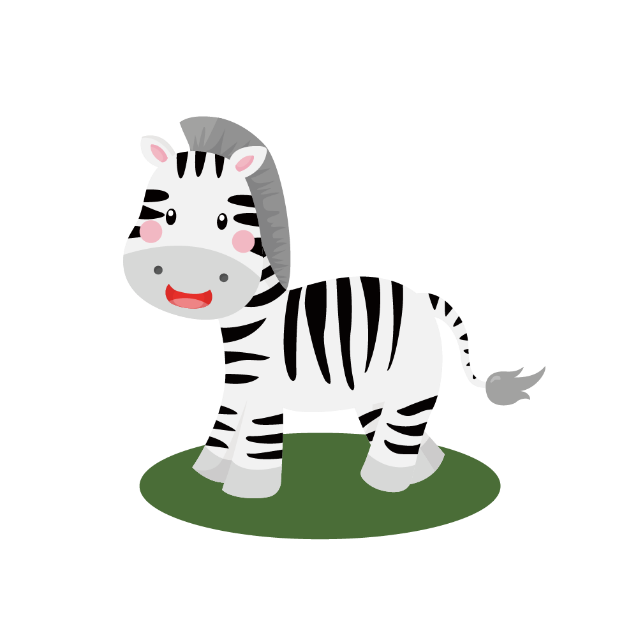 6 . Số ?
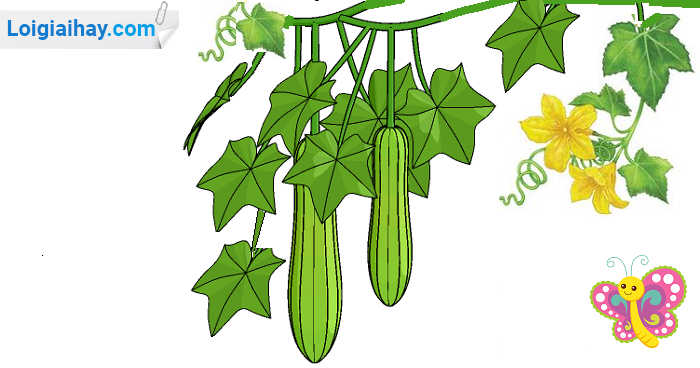 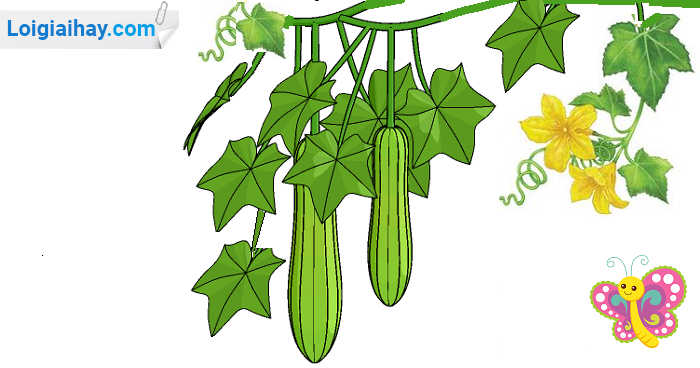 6
3
9
?
+
=
3
?
-
=
9
6
?
?
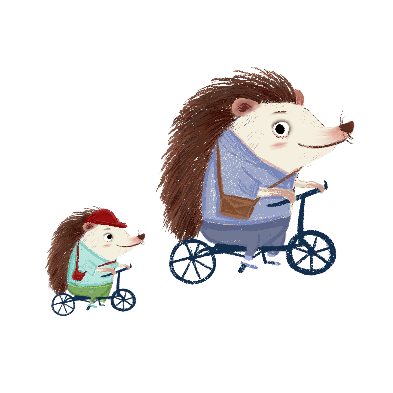 10
+
=
2
2
8
?
?
-
=
10
8
?
?
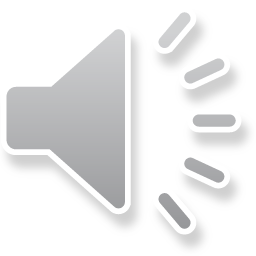 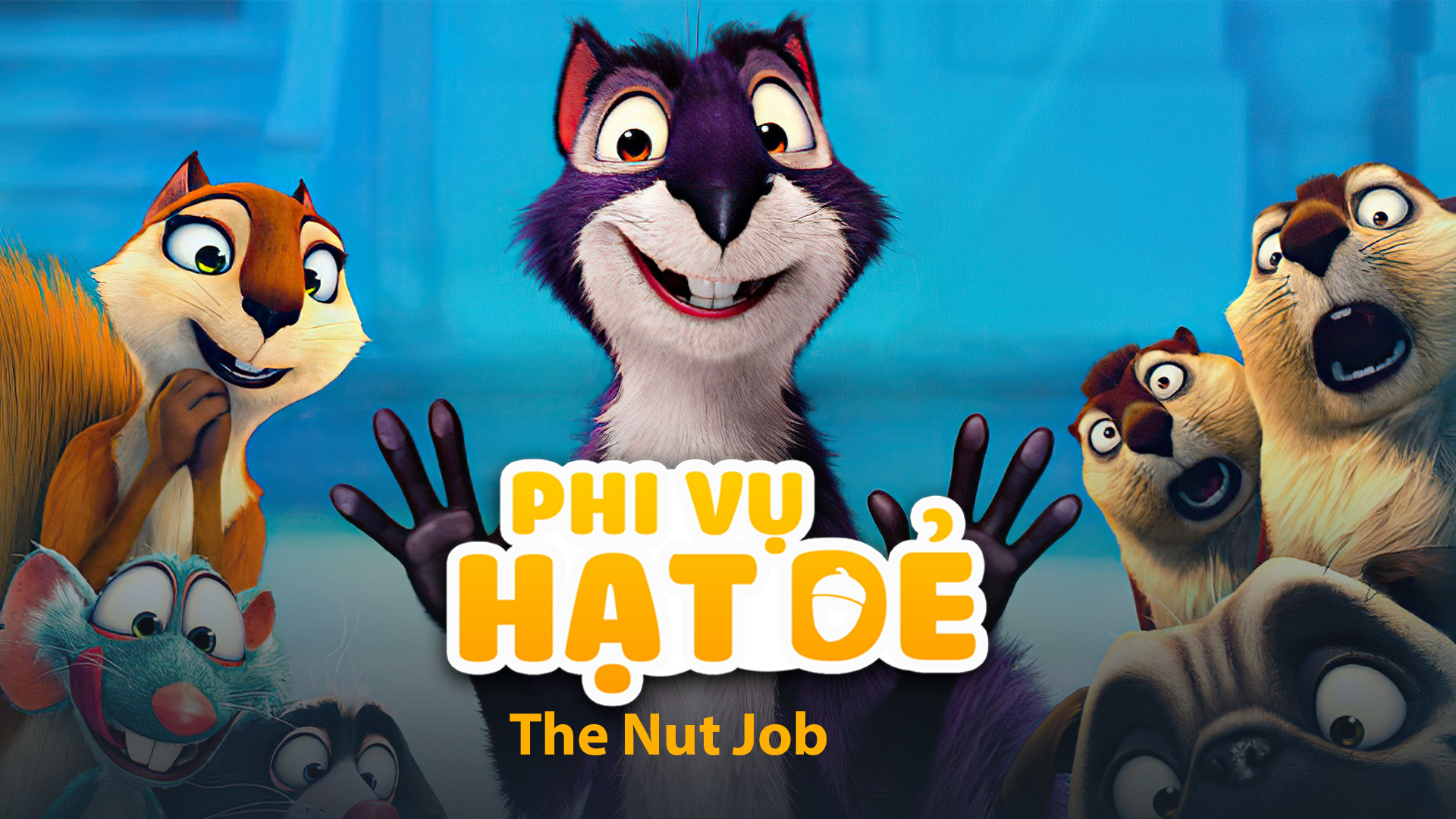 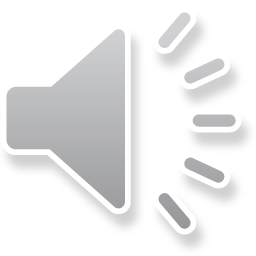 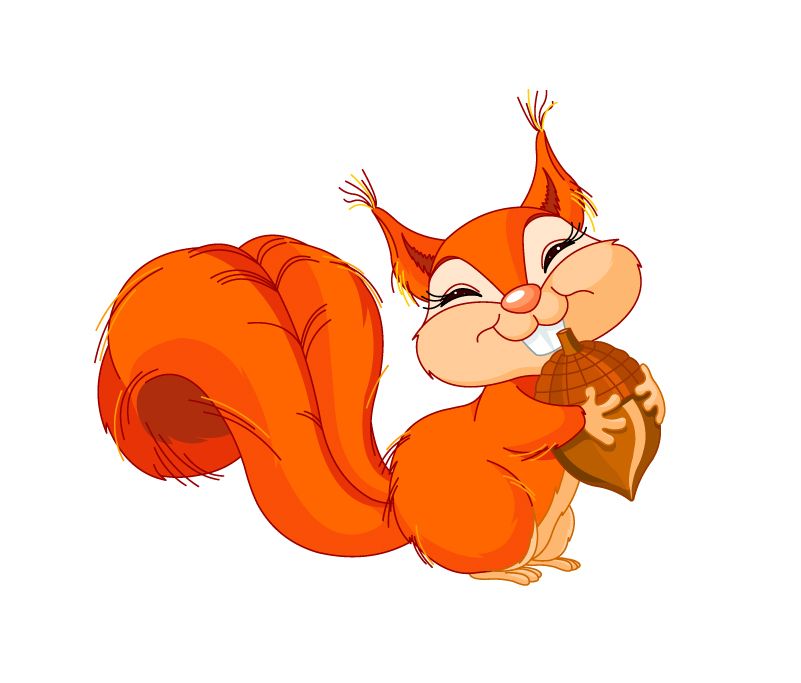 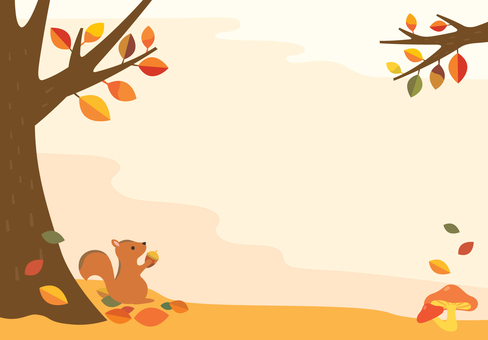 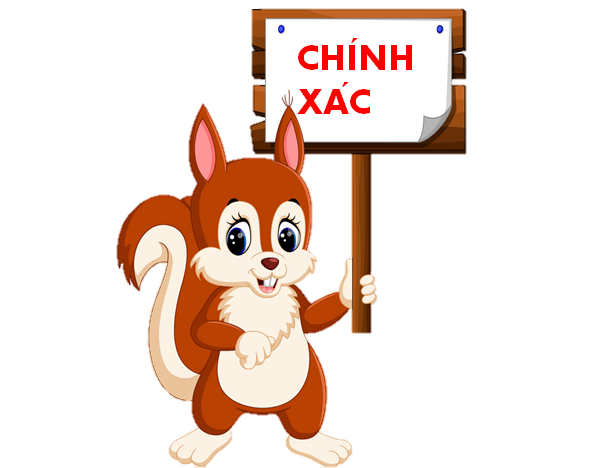 2 + 3 + 2 =
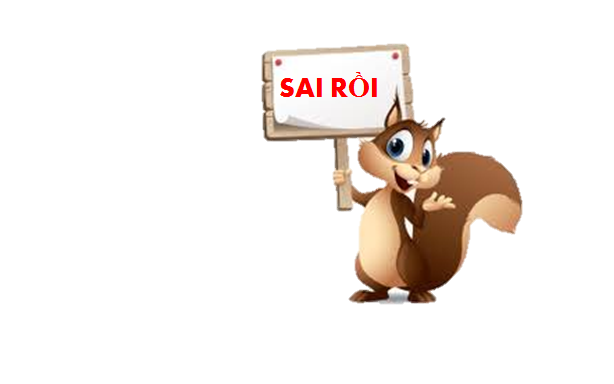 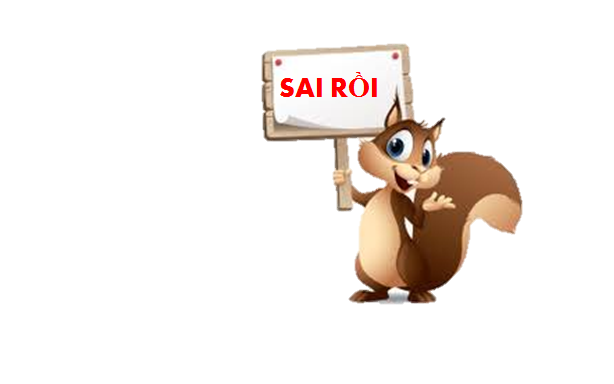 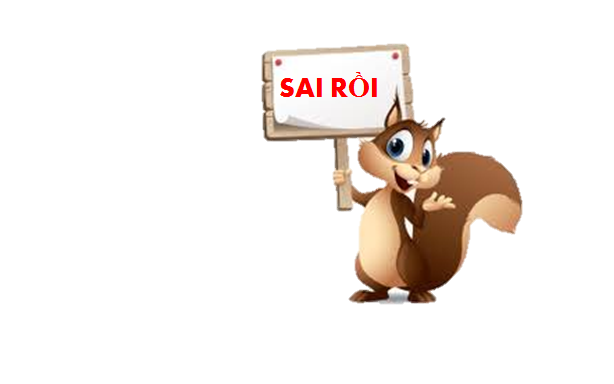 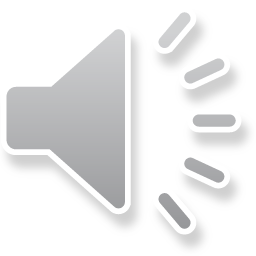 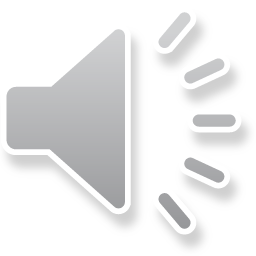 B. 8
A. 7
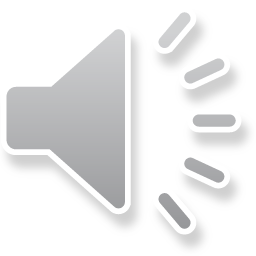 D. 10
C. 9
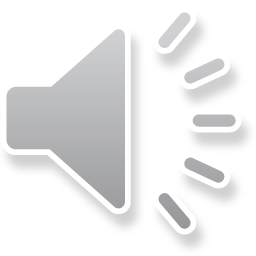 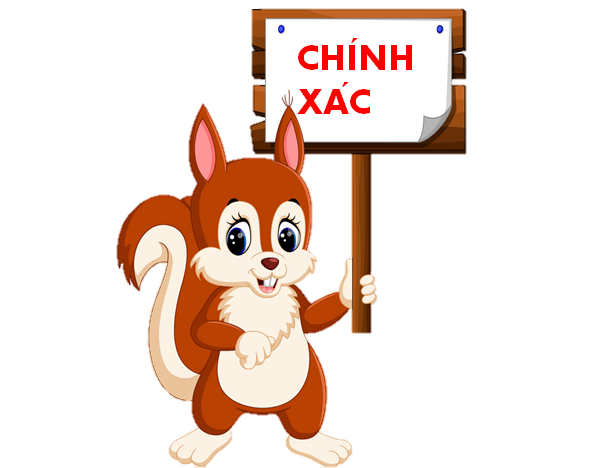 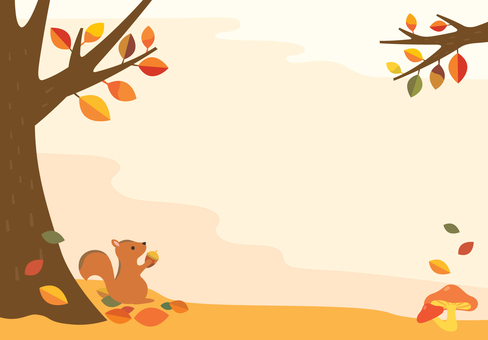 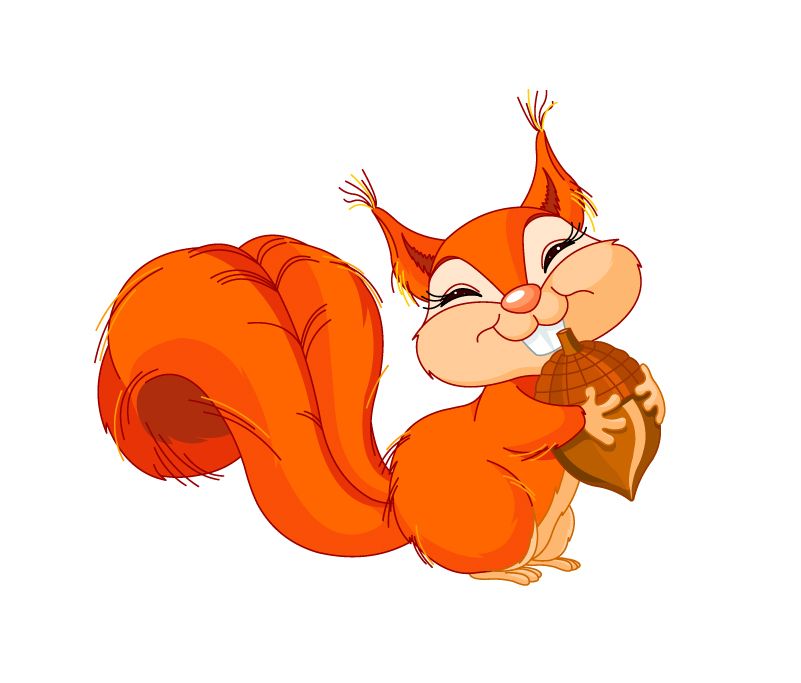 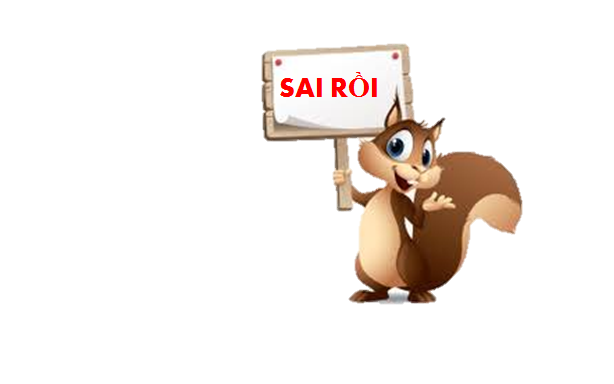 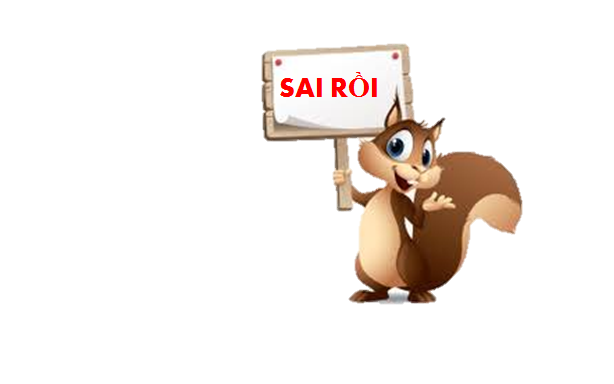 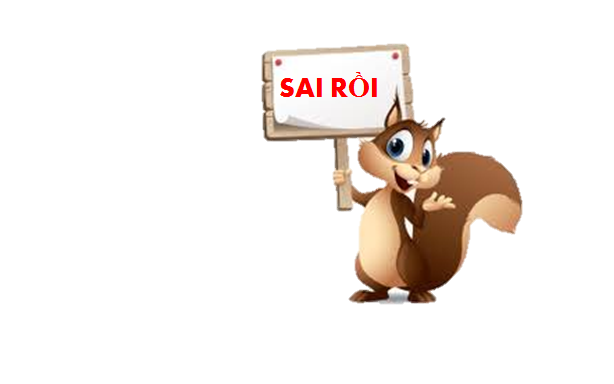 9 - ? = 5
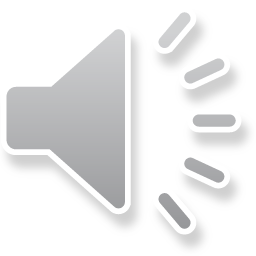 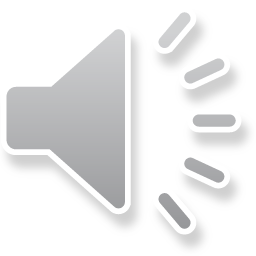 B. 2
A. 1
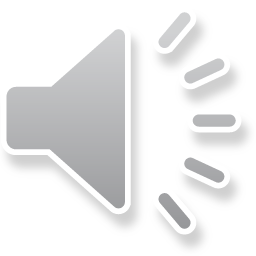 C. 3
D. 4
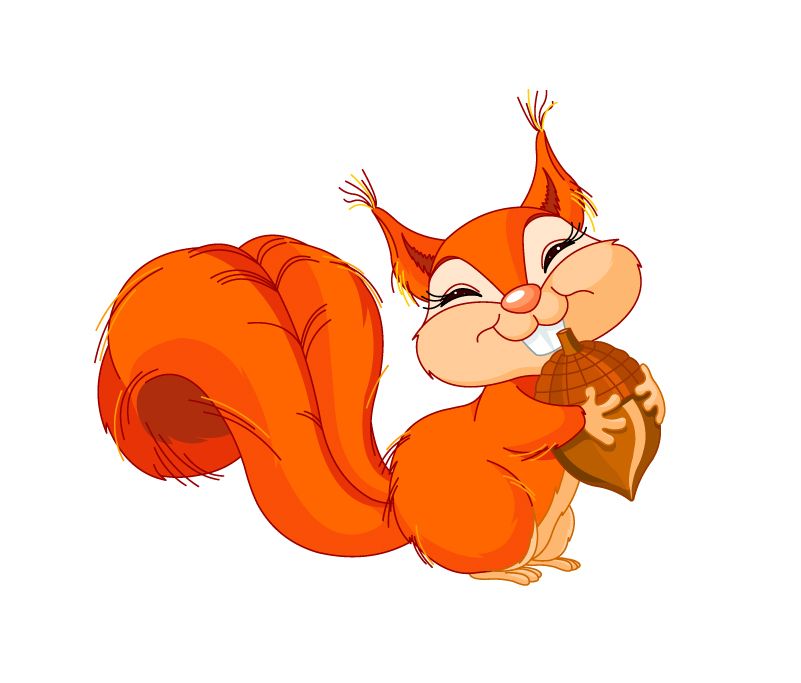 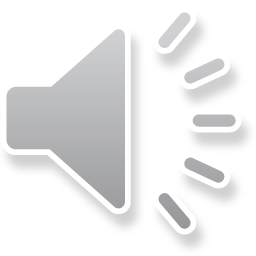 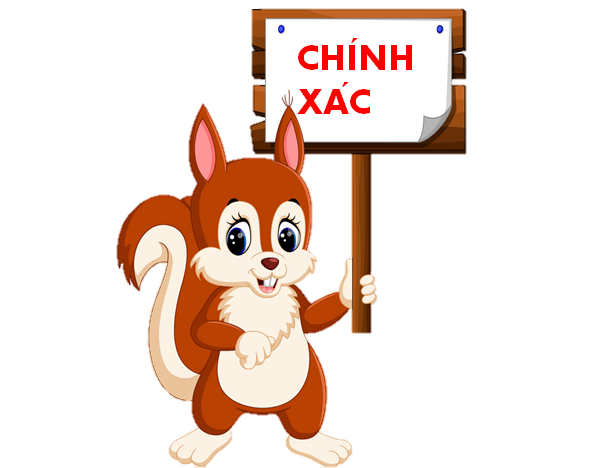 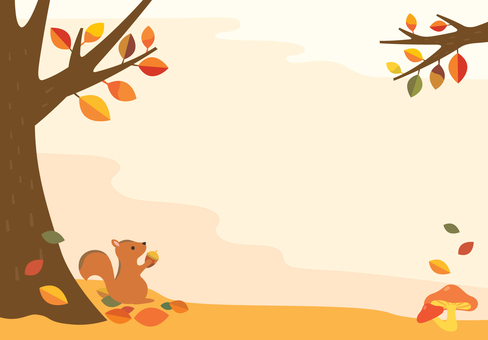 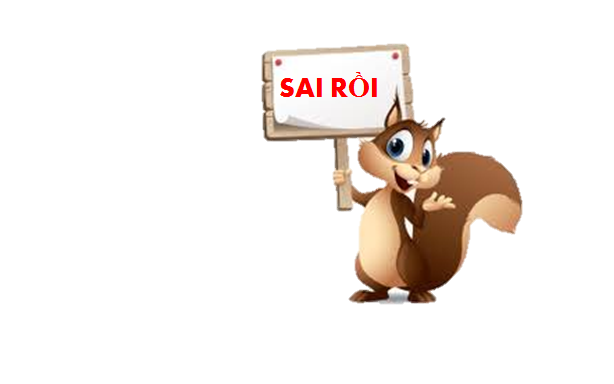 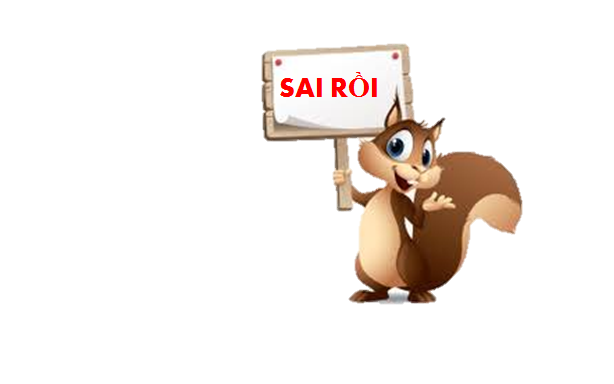 ? + ? = 7
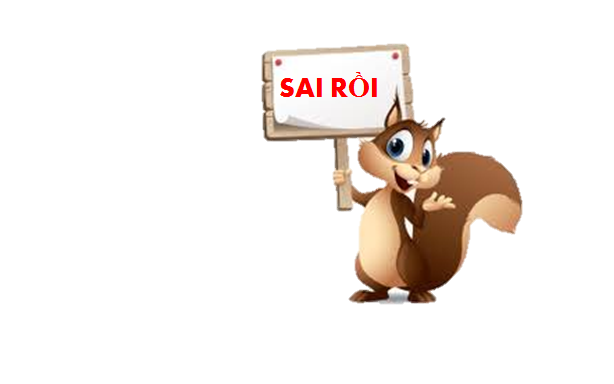 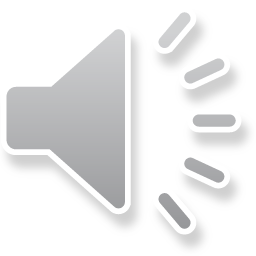 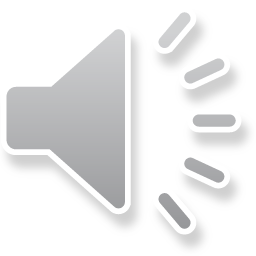 A. 2 + 2
B. 4 + 3
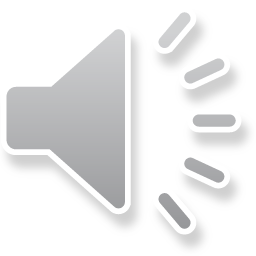 C. 6 + 3
D.  5 + 0
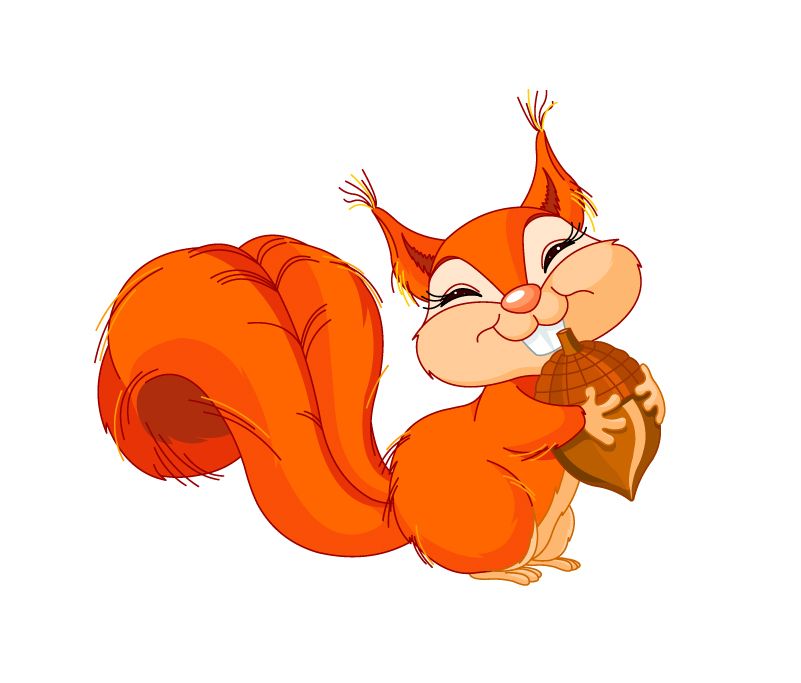 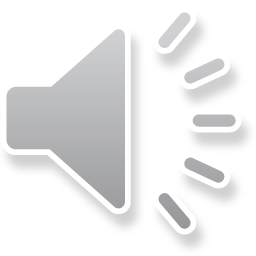 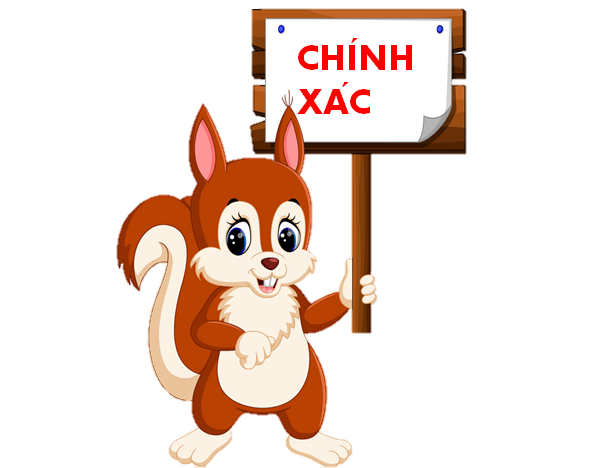 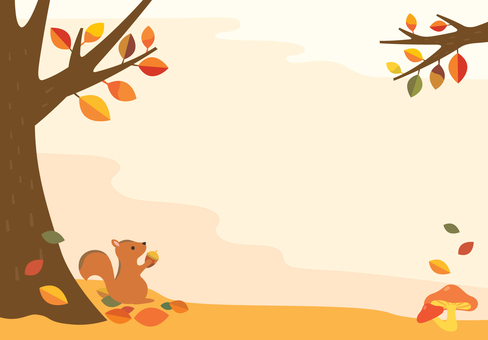 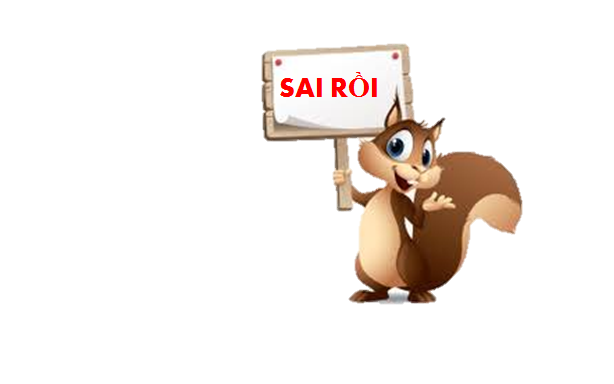 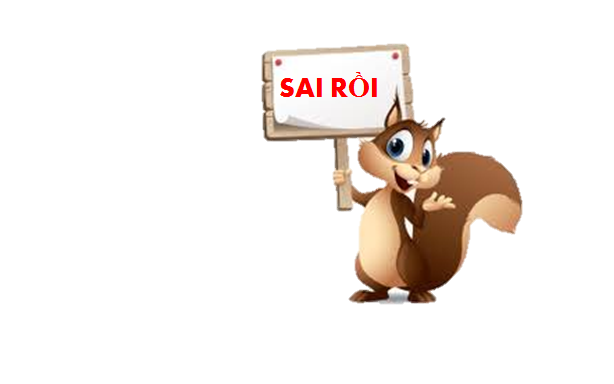 4 + 3 + 1
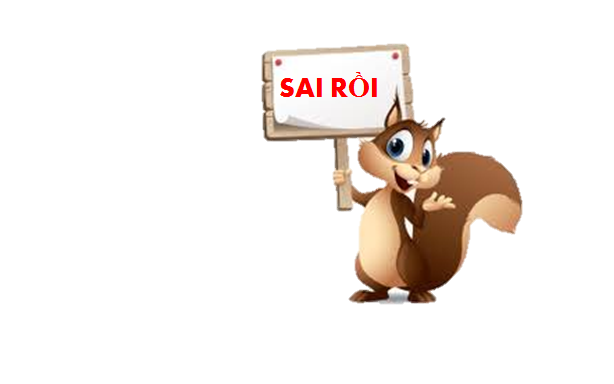 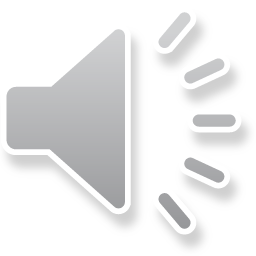 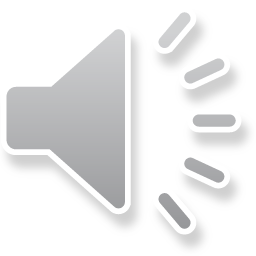 A. 7
B. 8
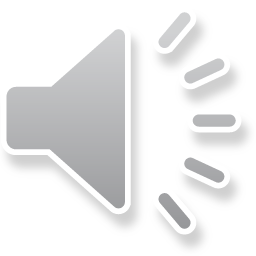 C. 9
D.  10
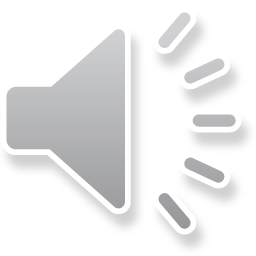 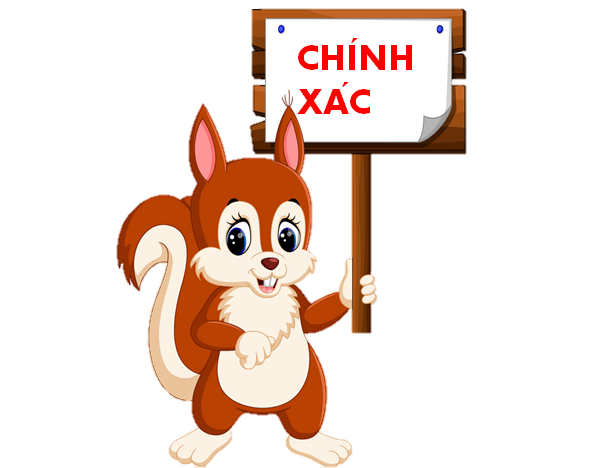 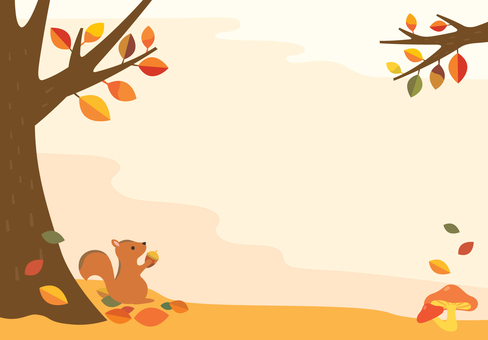 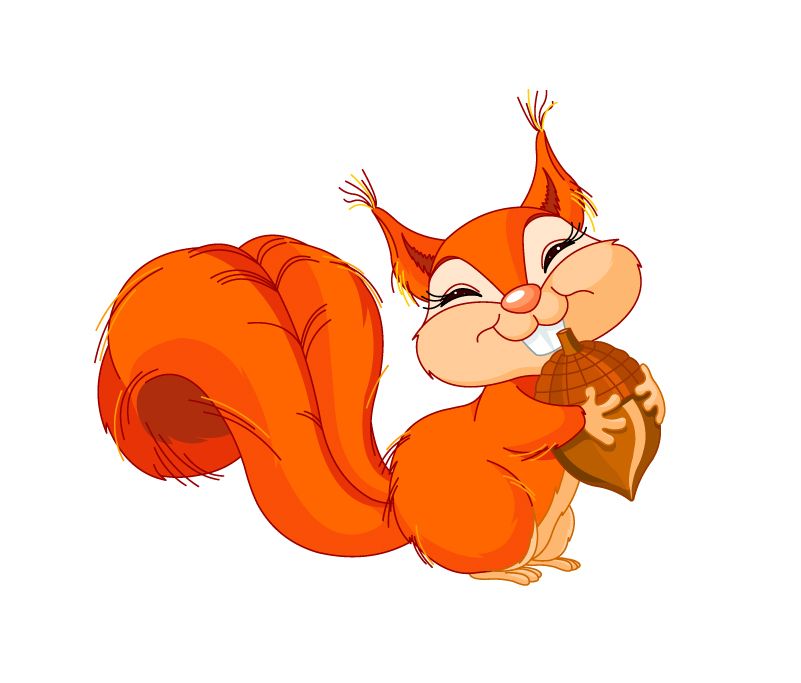 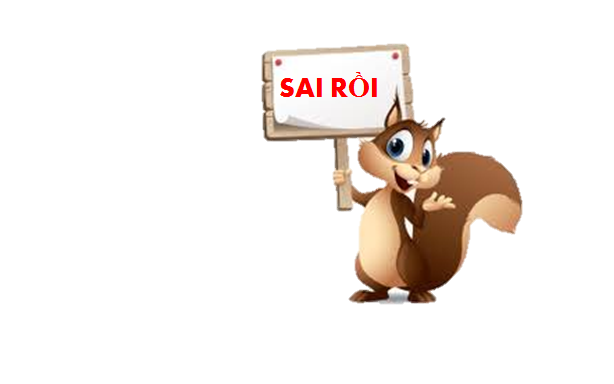 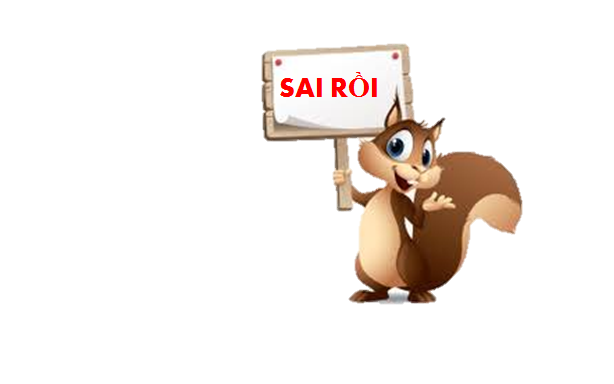 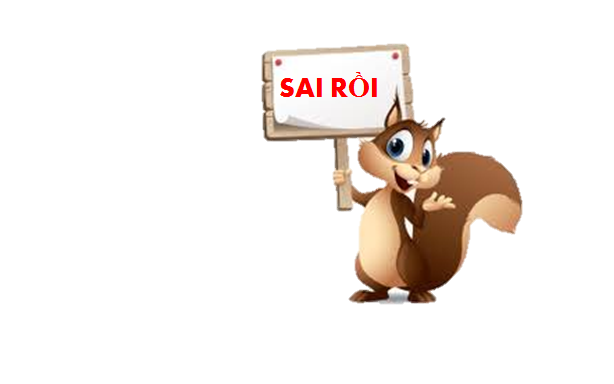 ? + ? = 9
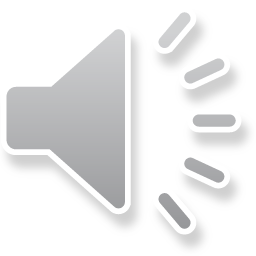 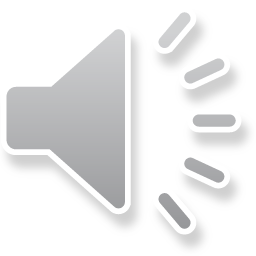 B. 2 + 1
A. 4 + 3
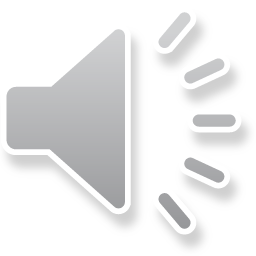 C. 3 + 7
D. 4 + 5
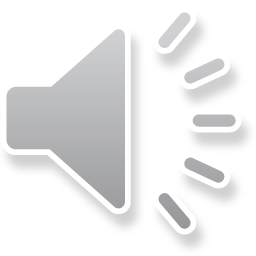 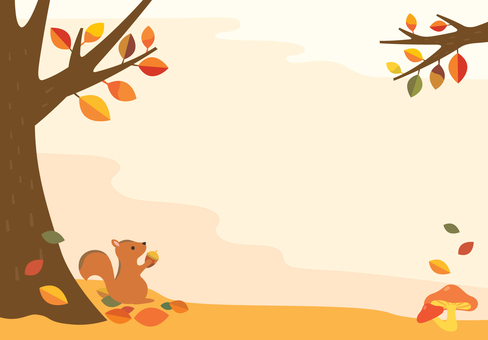 Cảm ơn các bạn !
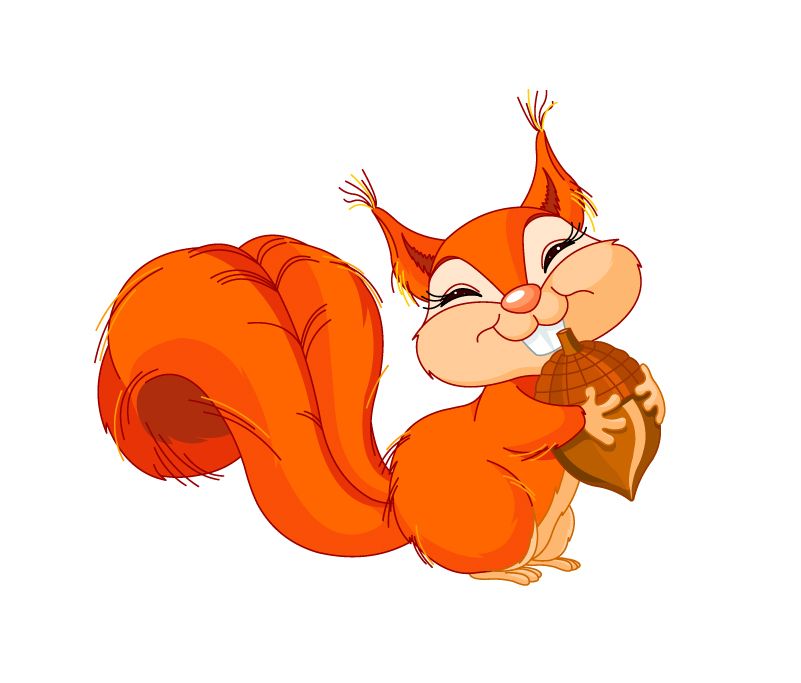 Hoc10 chúc các em học tốt!